Seminar  DIGITALIZACIJA ELEKTROENERGETSKOG SEKTORA  I  IZAZOVI KIBERNETIČKE SIGURNOSTI21. ožujka 2019.
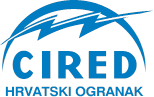 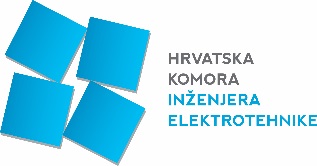 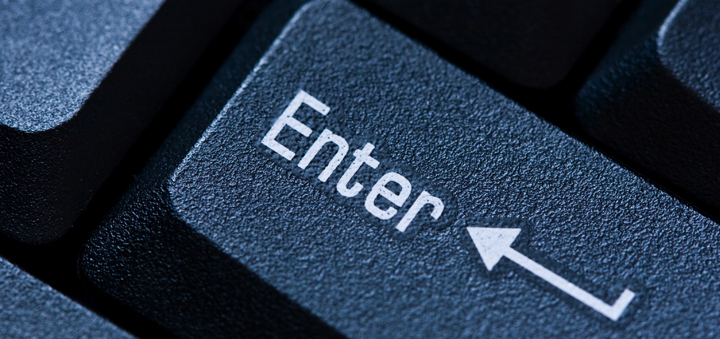 Cybersecurity i zaštita podataka





U pogrešnim rukama to je otvorena pozivnica...
Ivan Paić
Schneider Electric
1
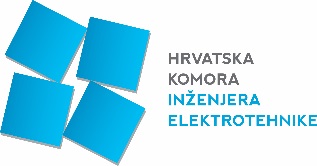 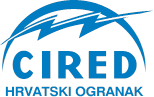 DIGITALIZACIJA ELEKTROENERGETSKOG SEKTORA  I  IZAZOVI KIBERNETIČKE SIGURNOSTI
Sadržaj
1
Digitalizacija i IT/OT transformacija
2
Zašto je cybersecurity kritičan?
Kako smanjiti rizik i pravilno se štititi?
3
4
Zaključak
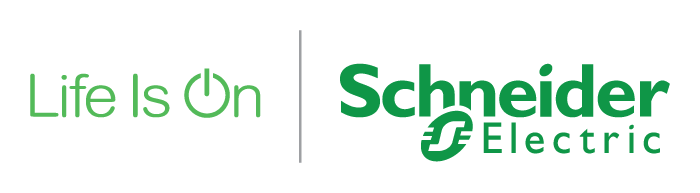 Page 2
DIGITALIZACIJA ELEKTROENERGETSKOG SEKTORA 
I  IZAZOVI KIBERNETIČKE SIGURNOSTI
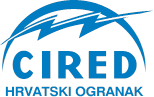 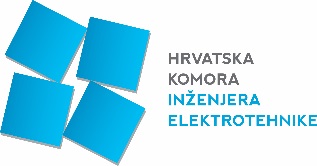 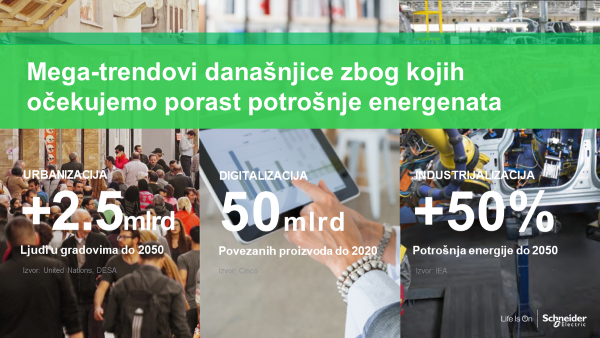 [Speaker Notes: Teme/točke razgovora
Potražnja za energijom nastaviti će se povećavati pod pritiskom 3 megatrendova:
Urbanizacija – u idućih 30 godina svake godine će se urbanizirati 70 milijuna ljudi ( kao da svake godine gradimo 7 novih gradova kao što je Pariz)
Digitalizacija- u idućih 5 godina povezati ćemo se sa webom  sa 20 puta više uređaja, rezultat je veći promet, više podataka,više prostora za pohranu i više potrošnje energije.
Industrializacija – Industrija je već više od 30% svjetske potrošnje energije i povećat će se za 50% u sljedećih 35 godina.]
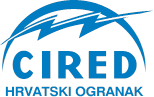 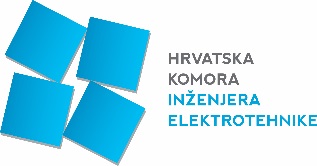 DIGITALIZACIJA ELEKTROENERGETSKOG SEKTORA
	              I  IZAZOVI KIBERNETIČKE SIGURNOSTI
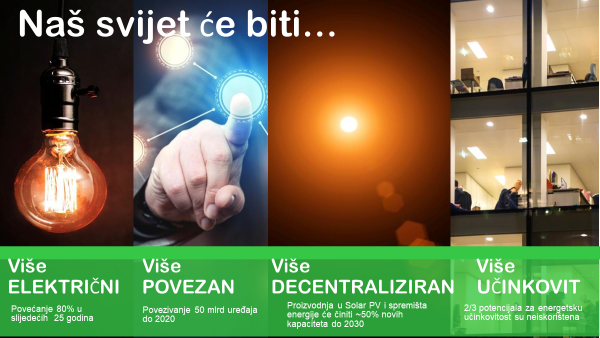 [Speaker Notes: Teme točke razgovora:
Da bi postigli riješenje ove dileme, moramo ponovno razmisliti o svijetu u kojem živimo kako bismo ga učinili električnijim,digitaliziranijim,dekarboniziranijim i decentraliziranijim.
U djelatnostima kojima služimo digitalizacija će imati najznačajniji utjecaj]
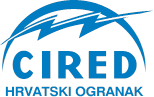 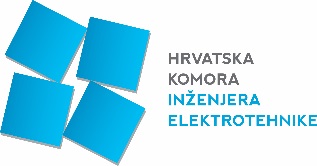 DIGITALIZACIJA ELEKTROENERGETSKOG SEKTORA
	              I  IZAZOVI KIBERNETIČKE SIGURNOSTI
Pretvaranjem podataka u informacije omogućeno je donošenje kvalitetnijih poslovnih odlukaThe EcoStruxure.io Platform maximizes the value of data
PODUZETI AKCIJU



Pokrenuti akcije kroz ‘’ real time’ kontrolu učinaka
PRIKUPITI




Prikupiti sve kritične podatke sa svih nivoa proizvodnje
ANALIZIRATI





Analizom podataka doći od vrijednih informacija
POVEZATI




Povezati sve uređaje iz kojih možemo dobiti podatke
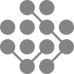 ZATVARANJE PETLJE
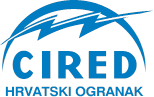 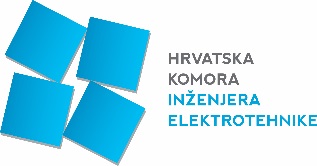 DIGITALIZACIJA ELEKTROENERGETSKOG SEKTORA
	              I  IZAZOVI KIBERNETIČKE SIGURNOSTI
Zašto je cybersecurity kritičan?Da biste učinkovito vodili svoju tvrtku, morate...
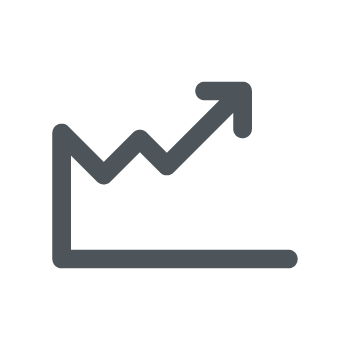 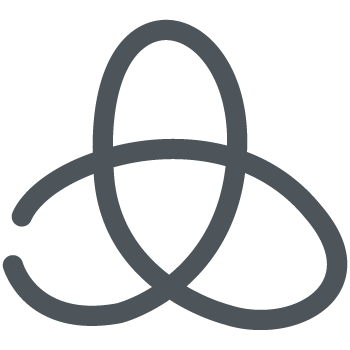 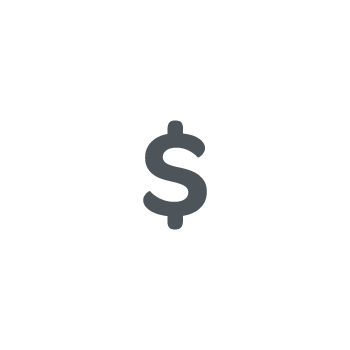 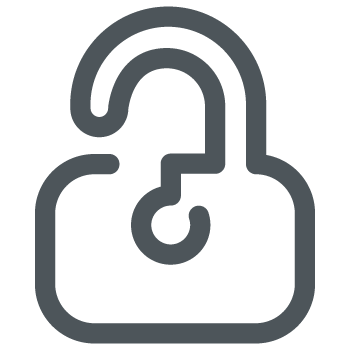 Uskladiti sa zakonodavstvom i izbjegavanje potencijalnih kazni
Osigurati kontinuitet poslovanja
Zaštititi kritičnu imovinu i 
IT mrežu
Optimizirati sredstva i operacije
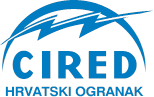 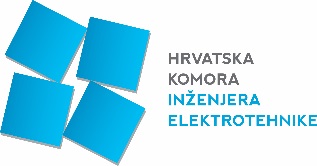 DIGITALIZACIJA ELEKTROENERGETSKOG SEKTORA
	              I  IZAZOVI KIBERNETIČKE SIGURNOSTI
Moglo bi biti kobno ako netko preuzme kontrolu nad Vašim sustavom upravljanja!
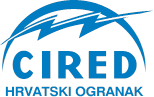 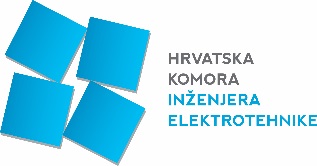 DIGITALIZACIJA ELEKTROENERGETSKOG SEKTORA
	              I  IZAZOVI KIBERNETIČKE SIGURNOSTI
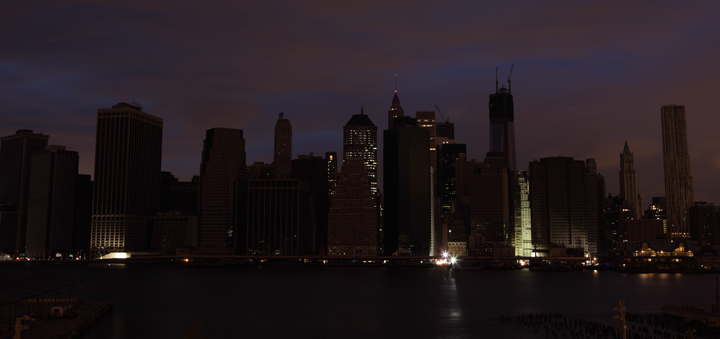 Uzrokujući nestanak električne energije
DIGITALIZACIJA ELEKTROENERGETSKOG SEKTORA
	              I  IZAZOVI KIBERNETIČKE SIGURNOSTI
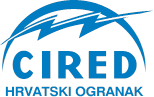 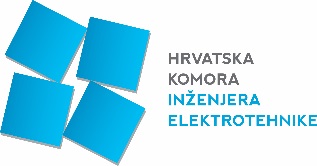 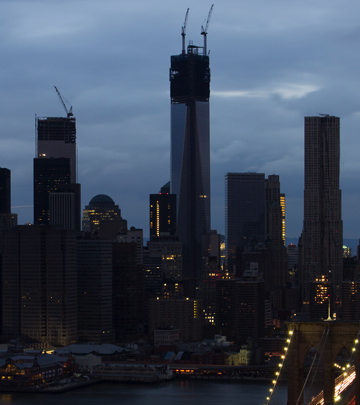 Energetska infrastruktura
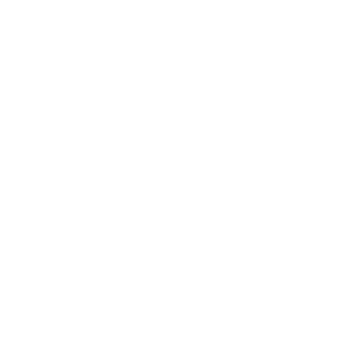 Jedan od najvećih nestanka struje u povijesti  2003. Black-out kada je 8 država USA ostalo u mraku danima - možda je rezultat onoga što se opisuje kao  ‘’ slučajni/nenamjerni cyber-napad.’’

Crv dizajniran za napad na Windows i Unix sustave privatnih korisnika zarazio je sustav za nadzor i upravljanje distribucijskom mrežom.
DIGITALIZACIJA ELEKTROENERGETSKOG SEKTORA
	              I  IZAZOVI KIBERNETIČKE SIGURNOSTI
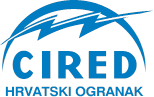 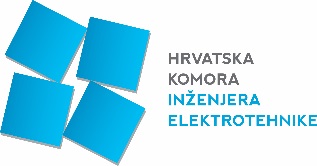 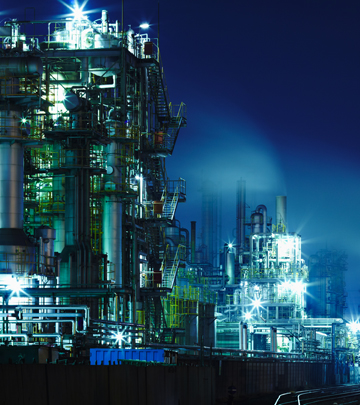 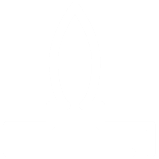 Nafta i plin
U kolovozu 2012, koordinirani napad “spear-phishing” bio je usmjeren na računalnu mrežu državnog naftnog poduzeća Saudijske Arabije, Aramico.
Napad je zarazio 30 000 kompjutera i trebalo im je 2 tjedna da pobjede iako nije u potpunosti ugašen protok nafte,što im je bio cilj.
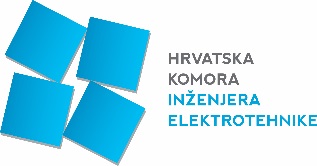 DIGITALIZACIJA ELEKTROENERGETSKOG SEKTORA
	              I  IZAZOVI KIBERNETIČKE SIGURNOSTI
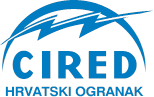 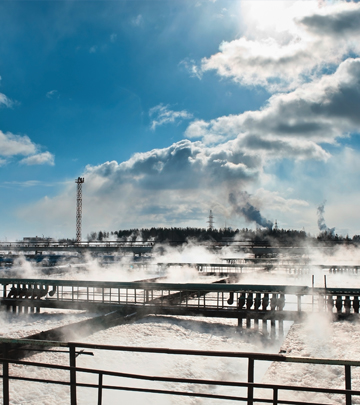 Voda i otpadne vode
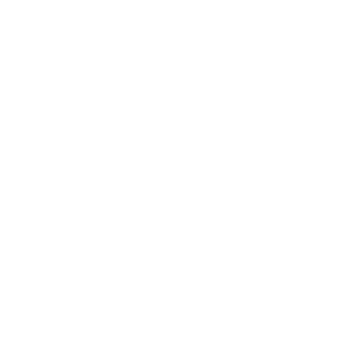 Hakeri su mogli promjeniti razinu kemikalija koje se koriste za tretiranje pitke vode  u postrojenju za obradu vode.

Napad je bio usredotočen na zastarijelu IT mrežu postrojenja, iskorištavanje sustava plaćanja i pristup koji se koristi za pristup web poslužitelju tvrtke.
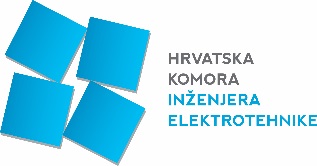 DIGITALIZACIJA ELEKTROENERGETSKOG SEKTORA
	              I  IZAZOVI KIBERNETIČKE SIGURNOSTI
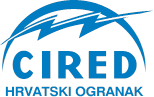 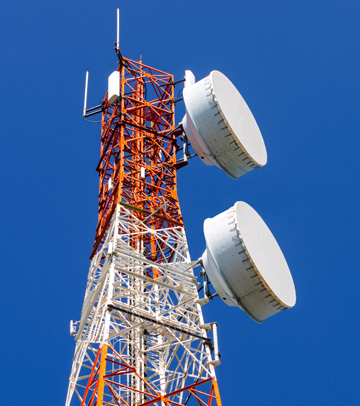 Telekomunikacije
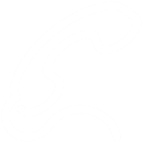 Računalni sustav Britanske telekomunikacijske grupe hakiran je u listopadu 2015, bojali su se da će biti masovni napad na osobne podatke kupaca.
 
Iako nije bio uspještan kao prvi napad, tvrtka je izgubila 101.000 kupaca i kao rezultat toga pretrpjela troškove od 60M GBP.
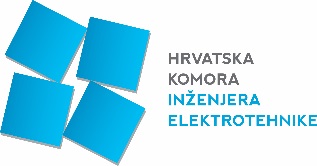 DIGITALIZACIJA ELEKTROENERGETSKOG SEKTORA
	              I  IZAZOVI KIBERNETIČKE SIGURNOSTI
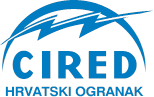 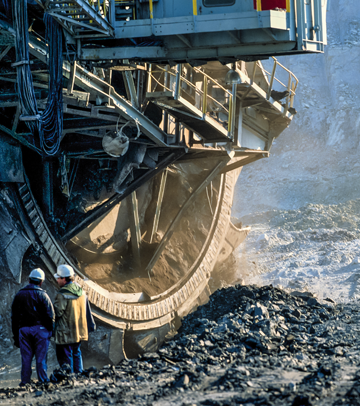 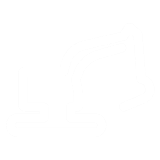 Rudarstvo
Haker jedne od najvećih rudarskih Kandskih tvrtki vidio je 14,8 GB objavljenih nekomprimiranih podataka iz internih mreža.

Podatci koji su procurili su ID-ovi i zaporke za prijavu zaposlenika, dokumente o plaći i proračunu te druge osjetljive korporativne i osobne podatke o tvrtki i njenim zaposlenicima.
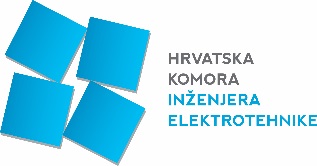 DIGITALIZACIJA ELEKTROENERGETSKOG SEKTORA
	              I  IZAZOVI KIBERNETIČKE SIGURNOSTI
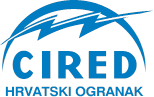 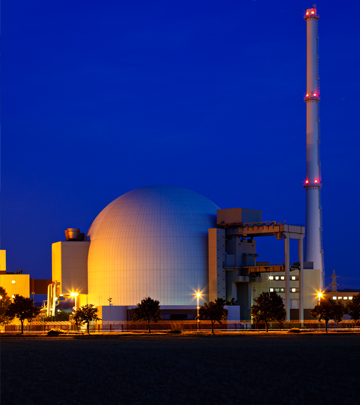 Nuklearni
program
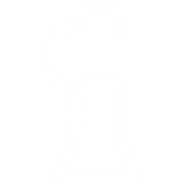 Virus Stuxnet, otkriven 2010 ostaje jedan od najvećih i najuspješnijih industrijskih napada u računalnoj povijesti.

Virus je ciljao PLC sustave u Iranskom nuklearnom programu, uzrokujući gubitak kontrolenad centrifugama bez pokretanja alarma.

Prije nego je uhvaćen uspio je uništiti do 1/5 neuklearnih centrifuga u zemlji i unazaditi nuklearni program za 10 godina
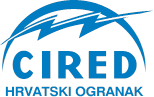 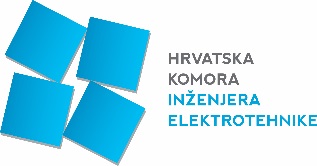 DIGITALIZACIJA ELEKTROENERGETSKOG SEKTORA
	              I  IZAZOVI KIBERNETIČKE SIGURNOSTI
Cybersecurity se ne bavi samo namjernim napadima, poput onih od nezadovoljnih zaposlenika, raznih aktivista ili industrijskom špijunažom...
...ne namjernim kompromisima unutar IT mreže zbog korisničkih pogrešaka, nemara ili kvarova opreme i prirodnih katastrofa.
Ranjivost može omogućiti napadaču ( ili Malware-u ) da prodre ili se kreće kroz mrežu, ostvari pristup upravljačkom sustavu, i potencijalno promijeni određene parametre u cilju destabiliziranja procesa na nepredvidivi način.
Cybersecurity mora biti sastavni dio svakog EES-a
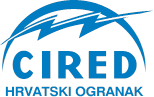 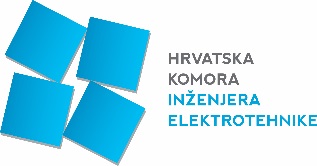 DIGITALIZACIJA ELEKTROENERGETSKOG SEKTORA
	              I  IZAZOVI KIBERNETIČKE SIGURNOSTI
Milioni
Malware je eksponencijalno porastao u zadnjih 5 godina
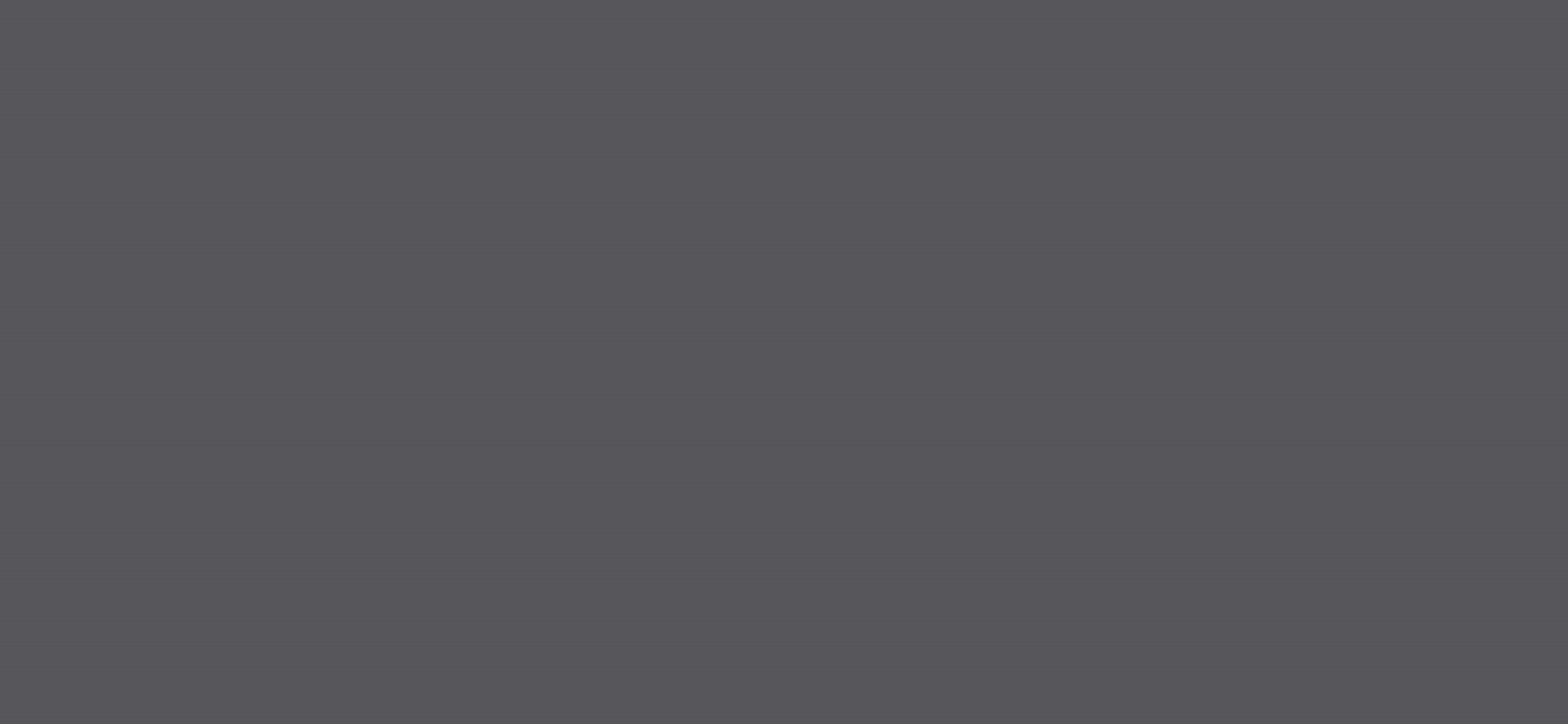 400,000+ Svaki dan !
Godina
[Speaker Notes: Institut AV-TEST trenutno registrira više od 400.000 novih zlonamjernih programa svaki dan. Oni se ispituju pomoću alata za analizu Sunshine i VTEST, klasificiraju se prema njihovim karakteristikama i spremaju. Programi vizualizacije zatim pretvaraju rezultate u dijagrame koji se mogu ažurirati i proizvesti trenutnu statistiku zlonamjernog softvera. Nijedno trenutno AV ili Firewall rješenje ne može blokirati mnoge nove napade, stoga se mora implementirati strategija obrane u dubini.]
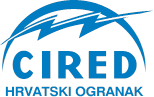 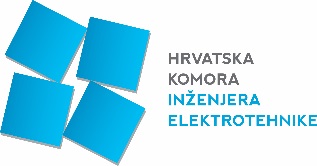 DIGITALIZACIJA ELEKTROENERGETSKOG SEKTORA
	              I  IZAZOVI KIBERNETIČKE SIGURNOSTI
Ransomware je na godišnjoj razini posao vrijedan 1B$
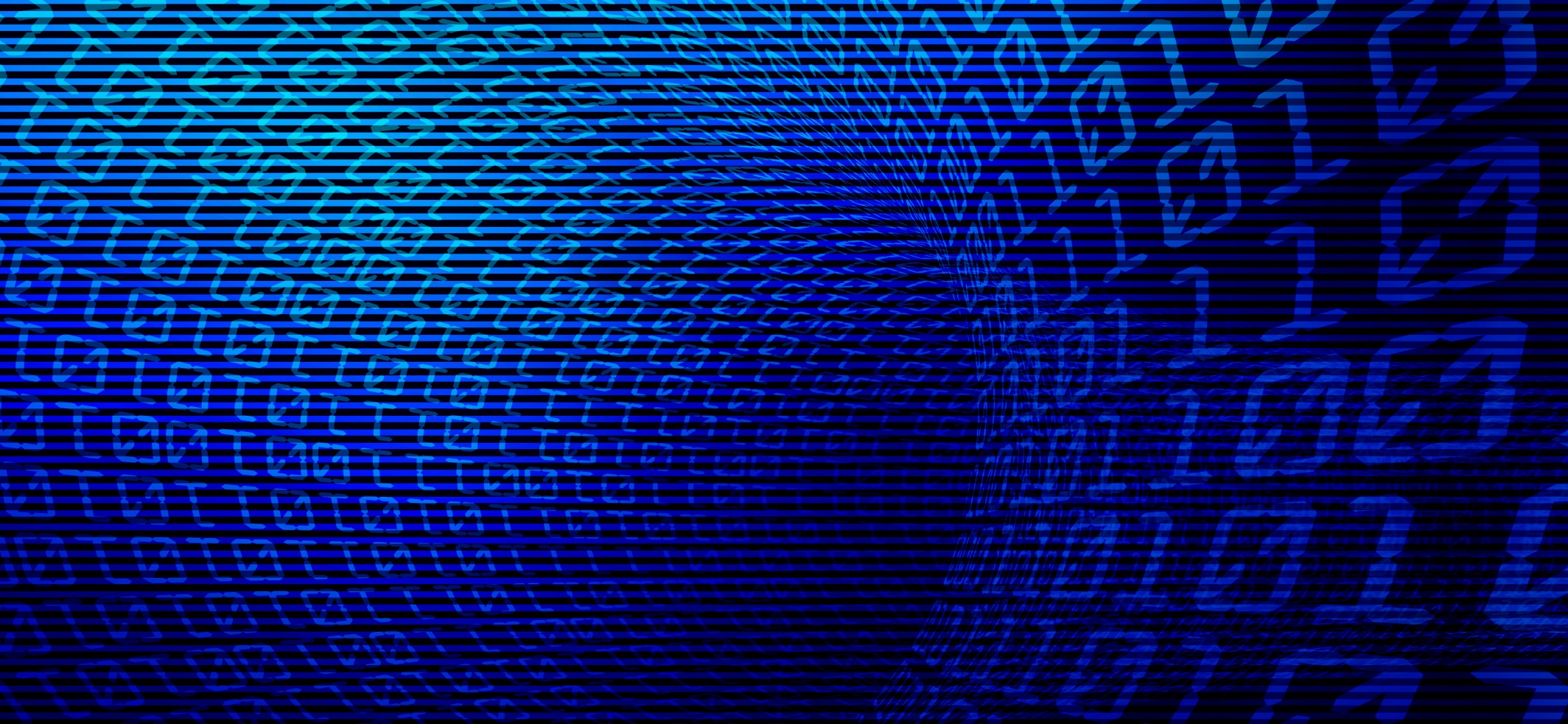 Xorist
DetoxCrypto (RaaS)
Samas
TeslaCrypt
CryptoWall
Locky
Fantom
CryptoLocker
WinLock
CryptXXX
Svpeng
Wildfire
CryptorBit
Cerber (RaaS)
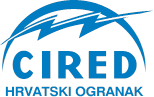 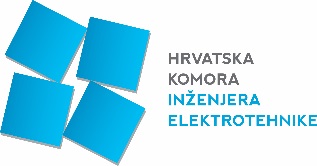 DIGITALIZACIJA ELEKTROENERGETSKOG SEKTORA
	              I  IZAZOVI KIBERNETIČKE SIGURNOSTI
Nedavni napadi na ICS - integralne sustave upravljanja i sigurnosti rastuće prijetnjeS Related Attacks and Emerging Threats
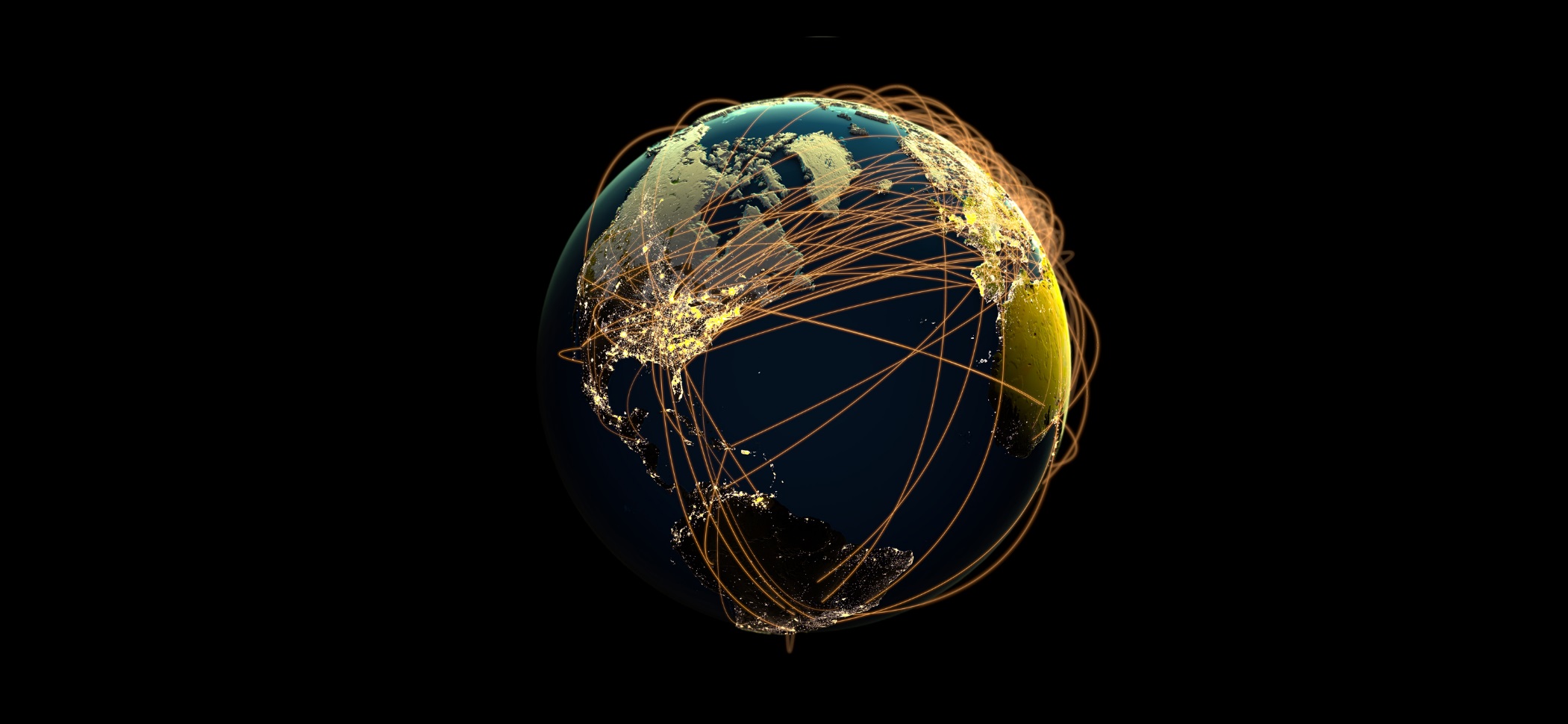 Hackers are hitting Israel's energy sector with a severe cyber attack
Industrial control vendors identified in Dragonfly attack
U.S. government concludes cyber-attack caused Ukraine power outage
Norsk Hydro has suffered an extensive cyber attack 18.03.2019 
The Norwegian aluminium producer — one of the world’s biggest — has been forced to switch to manual procedures after being hit by a ransomware attack. The company says it is “working to contain and neutralize the attack”. It’s the latest hit on the commodities sector, notes Bloomberg, after zinc smelter Nyrstar NV, oil giants Aramco and Rosneft PJSC, shipping company AP Moller-Maersk and agriculture trader Archer-Daniels-Midland Co all experienced recent attacks. 
• Here’s what people are saying.
Smart Buildings: a back door for hackers?
Hackers launch all-out assault on Norway’s oil and gas industry
Japan’s critical infrastructure under ‘escalating’ cyber attack, says report
‘Havex’ malware strikes industrial sector via watering hole attacks
Turnkey pipeline blast connected to hackers
PLC Blaster: A worm living solely in the PLC
Mira botnet strikes IoT devices
German steel mill meltdown: rising stakes in the Internet of Things
Shodan & Censys:  Industrial System Search Engines
Attack campaign infects industrial control systems with BlackEnergy malware
‘Night Dragon” attacks from China strike energy companies
BWL Electric and Water utility shutdown by ransomware
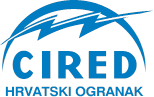 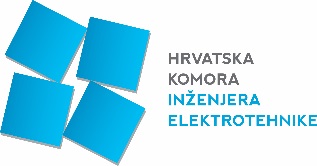 DIGITALIZACIJA ELEKTROENERGETSKOG SEKTORA
	              I  IZAZOVI KIBERNETIČKE SIGURNOSTI
Bez prave zaštite Vaše tajne mogu biti dostupne svima
Intelektualno vlasništvo može predstaviti višegodišnje napore i milijune dolara vrijedno ulaganje, koje može biti ukradeno u trenu te s optužbom neće vjerovatno biti u potpunosti vraćeno u položaj prije napada ( krađe)
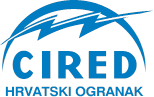 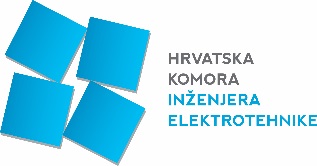 DIGITALIZACIJA ELEKTROENERGETSKOG SEKTORA
	              I  IZAZOVI KIBERNETIČKE SIGURNOSTI
U 2015. značajan dio stručnjaka za računalnu i organizacijsku sigurnost smatralo je da namjerna prijetnja iz inozemstva predstavlja najveći trošak za njihovo poduzeće
43%
50%
95%
Organizacija kažu da su bile žrtve internih Cyber napada
Svih izgubljenih podataka se može prepisati internim napadima
Izvještaja je da su povrede uključivale pogreške operatera
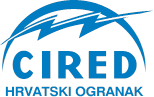 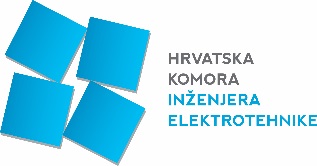 DIGITALIZACIJA ELEKTROENERGETSKOG SEKTORA
	              I  IZAZOVI KIBERNETIČKE SIGURNOSTI
EcoStruxure.io
Cybersecurity vrijedi za Vaše cjelokupno poslovanje... od IT/OT procesa do IoT povezanih uređaja
Apps, 
Analytics & 
Services
Advanced Distribution  Management System
Geographical Information System
System Engineering Tool
Microgrid Management
Asset Performance Management
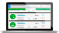 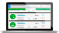 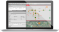 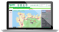 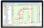 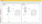 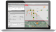 ADMS
ArcFM
SET
Prosumer DSO
PRiSM, APMaaS
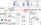 Edge 
Control
Distribution Automation
Advanced Metering Management
Substation Automation System
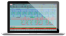 Energy Market
Utility regulators
Social media
Weather
Easergy T300 & gateways
TITANIUM
PACIS
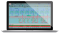 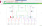 Connected 
Products
Smart Sensor
Secondary Switchgear
Primary Equipment
Power Meter
Transformer
Protection Relays
Energy Storage
Distribution Utilities Portfolio
ERP
CIS/CRM
Billing
EAM
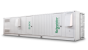 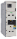 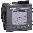 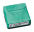 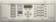 Transmission
Grid 
Management
Easergy MICOM
Easergy TH110
PowerLogic
RM6, SM6
MCSet, PIX, …
Minera SGrid
ESBox
Demand Side
Cloud and/or On Premise
End-to-end Cybersecurity
Demand 
Response
Supply Side
Energy 
Management
DER
Management
Microgrid 
Management
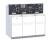 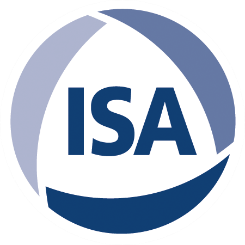 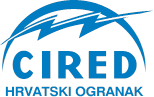 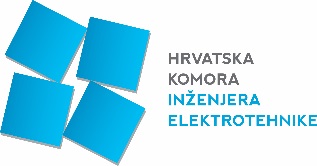 DIGITALIZACIJA ELEKTROENERGETSKOG SEKTORA
	              I  IZAZOVI KIBERNETIČKE SIGURNOSTI
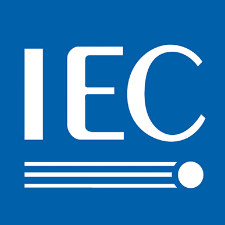 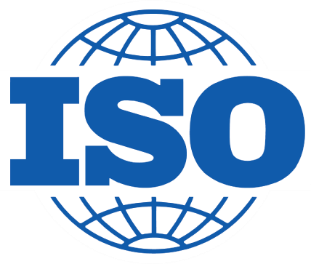 Usluge i rješenja moraju odgovarati nacionalnim i međunarodnim standardima
99 & 84
62443 & 61511
27001 & 2
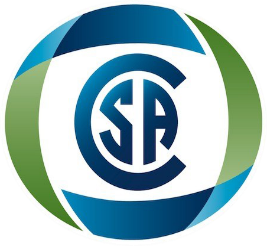 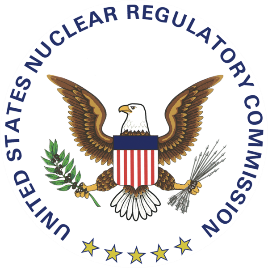 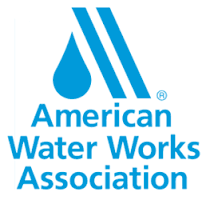 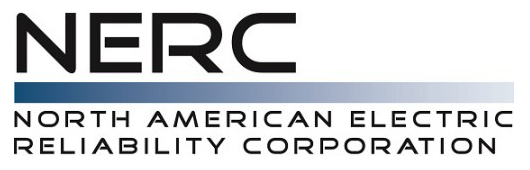 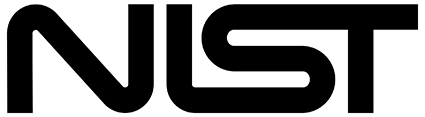 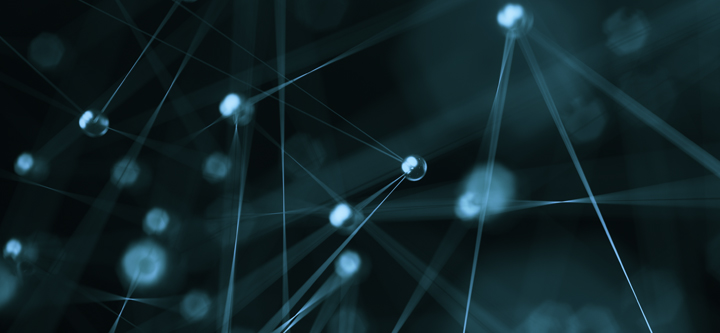 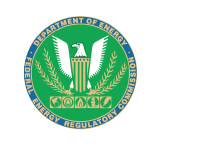 Version 5
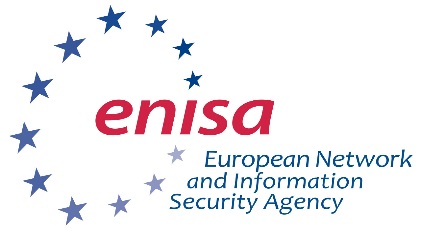 800 – 53 & 82
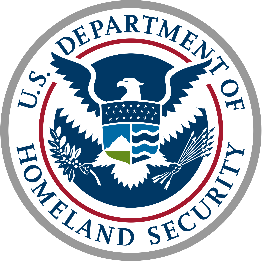 N290 & TR12
G430
08–09 & 13–10
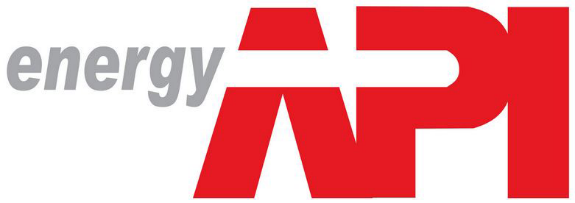 1164
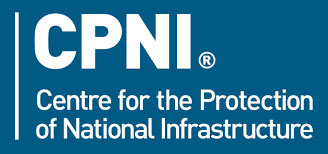 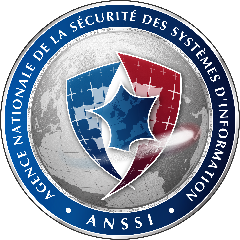 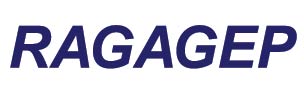 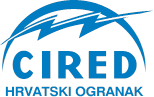 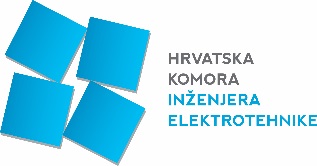 DIGITALIZACIJA ELEKTROENERGETSKOG SEKTORA
	              I  IZAZOVI KIBERNETIČKE SIGURNOSTI
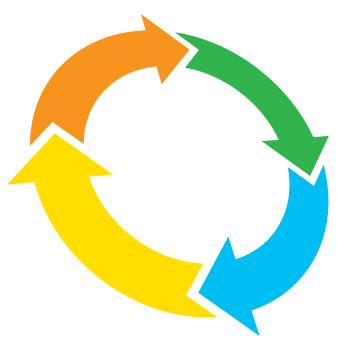 Metodologija životnog ciklusa Cybersecurity-ja je osmišljena kako bi se...
Osigurao stalni pristup u svim fazama životnog ciklusa
Osigurala predložena mrežna riješenja, kontrola i sigurnosni sustav
Propisno uskladili s poslovnim zahtjevima predmetne kompanije
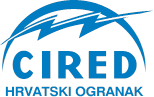 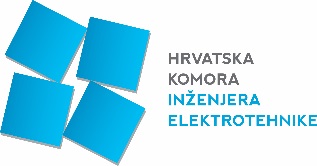 DIGITALIZACIJA ELEKTROENERGETSKOG SEKTORA
	              I  IZAZOVI KIBERNETIČKE SIGURNOSTI
Korak 1: Procjena
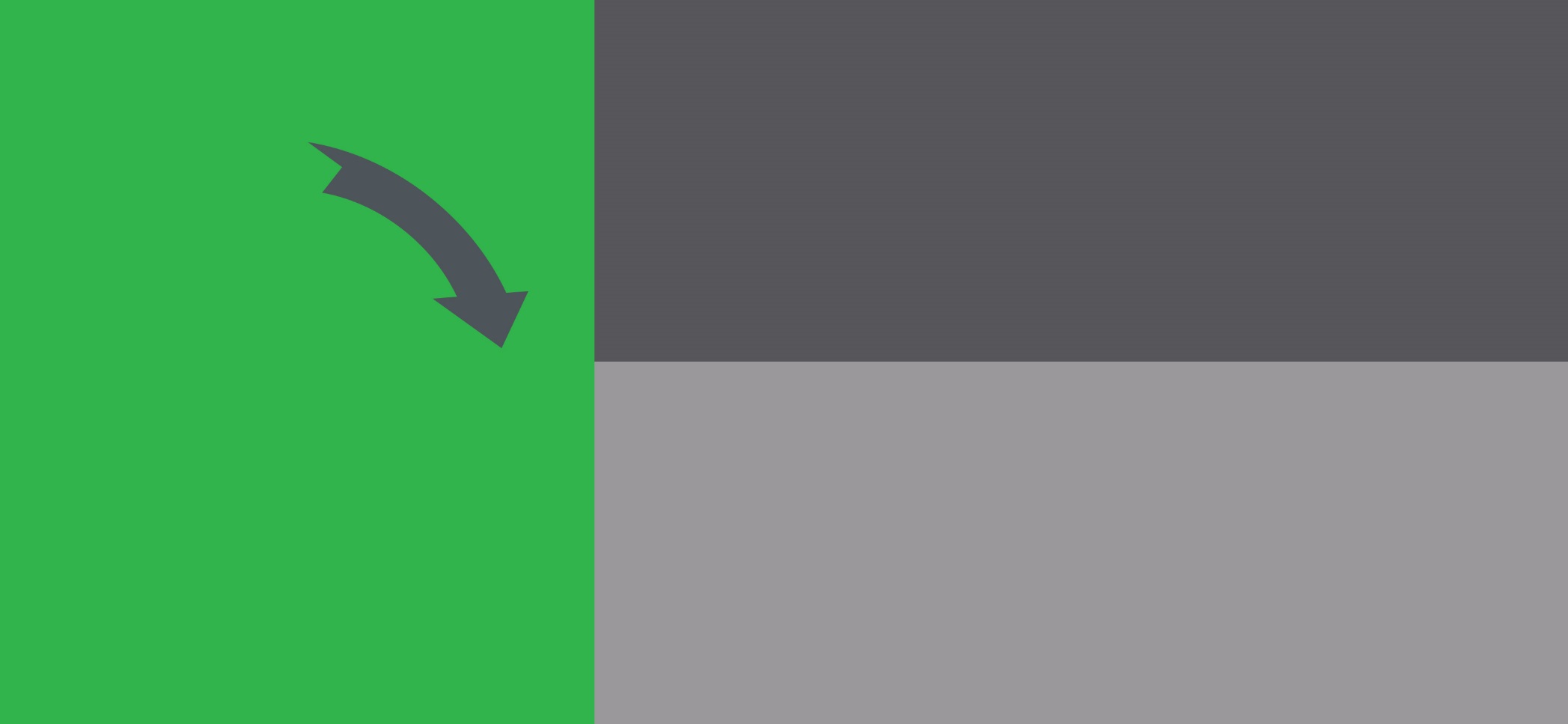 Pregledaju se trenutne mrežne i sistemske arhitekture, pravila i procedure kompanije

Pripremi se izvješće o riziku i prijetnji kako bi se identificirale potencijalni problemi i pitanja

Preporučuju se područja za poboljšanje
Koraci koji se pri tom mogu/moraju realizirati: 

Procjene lokacije i sustava,
procjene cybersecurity politike i postupka, 
procjene usklađenosti s industrijom, 
analiza nedostataka, procjena rizika / prijetnje , formiranje razine zaštite / sigurnost i razvoj programa za Cybersecurity.
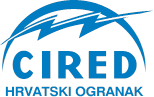 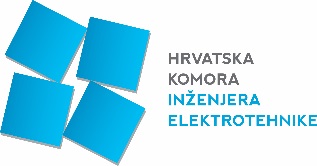 DIGITALIZACIJA ELEKTROENERGETSKOG SEKTORA
	              I  IZAZOVI KIBERNETIČKE SIGURNOSTI
Korak 2: Projekt
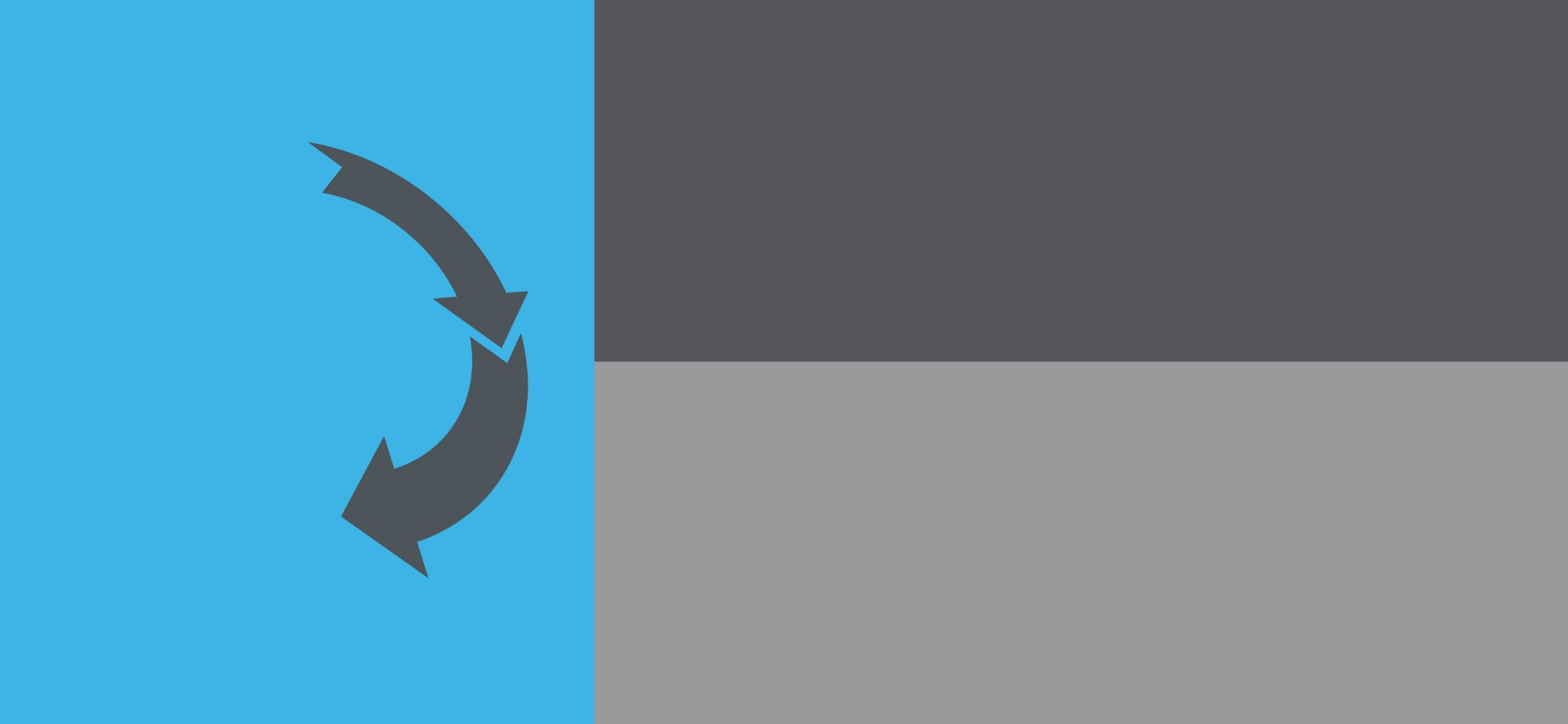 Cybersecurity tim stručnjaka će identificirati dokumentaciju i riješenja koja je potrebno kreirati ili implementirati

Kreirati cjelokupni dizajn sustava i objekata

Dizajn i dokumentacija moraju detaljno opisati sve potrebne komponente/ nadogradnje potrebne za cjelovitu zaštitu kompanije
Koraci koji se pri tom mogu/moraju realizirati: 

Dizajn sigurnosti objekata i sustava
kreiranje sigurnosne politike
izrada sigurnosnih procesa i procedura
uspostava kriterija za ocjenu sukladnosti.
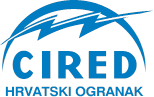 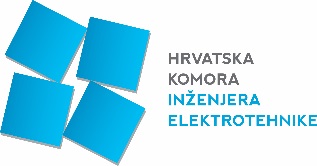 DIGITALIZACIJA ELEKTROENERGETSKOG SEKTORA
	              I  IZAZOVI KIBERNETIČKE SIGURNOSTI
Korak 3: Implementacija
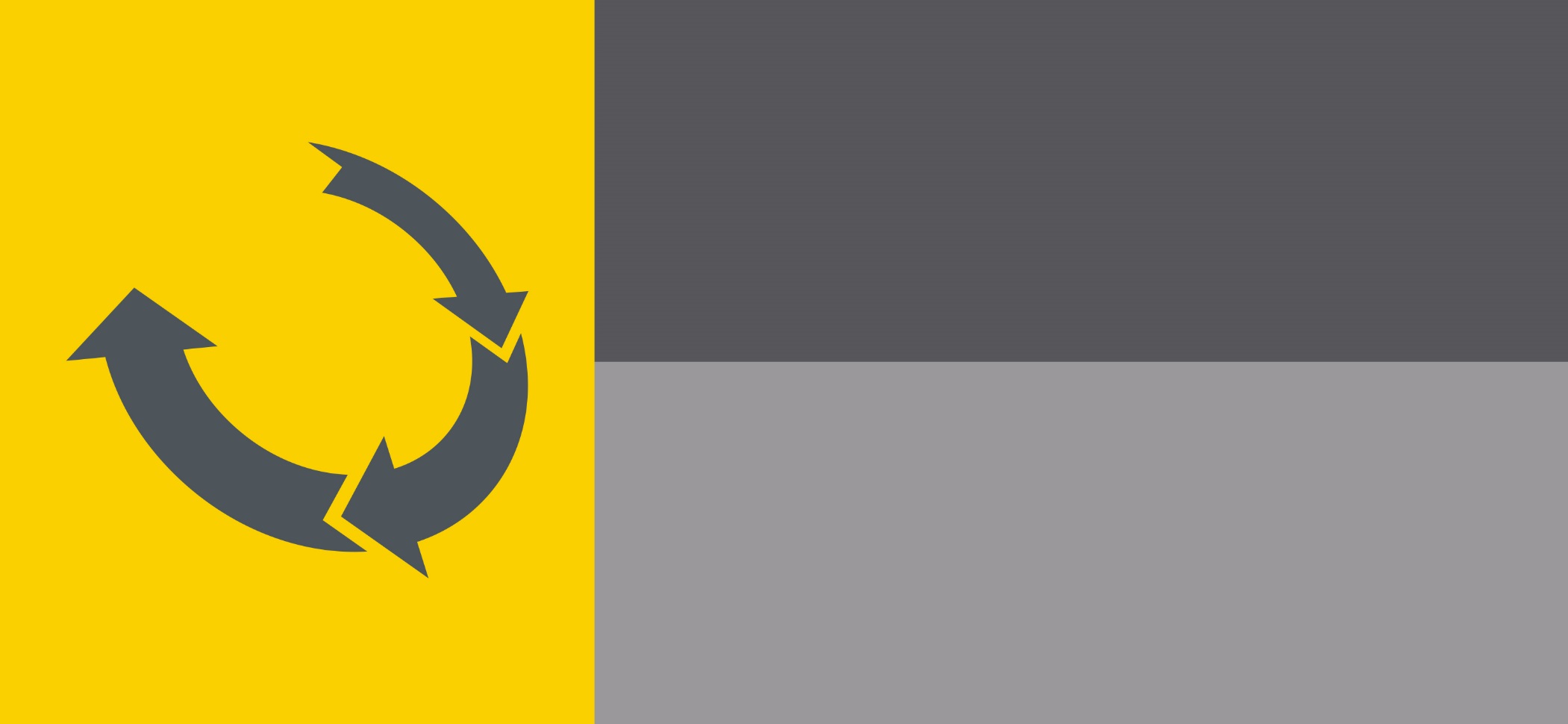 U ovom koraku započinje proces implementacije novog ili nadograđenog rješenja za cybersecurity.

Obuhvaća:
Nabavljanje
Izvođenje
Puštanje sustava u rad
Obuka krajnjeg korisnika
The Cybersecurity Services team will identify documentation and solutions that should be created and / or implemented. 

Overall site and system architecture design will be developed.

The design and documentation will detail all the necessary components / upgrades required to protect your facility.
The Cybersecurity Services team will identify documentation and solutions that should be created and / or implemented. 

Overall site and system architecture design will be developed.

The design and documentation will detail all the necessary components / upgrades required to protect your facility.
Koraci koji se pri tom mogu/moraju realizirati: 
 
Nabava hardvera i softvera, 
instalacija sigurnosne mreže i sustava, 
konfiguracija, 
integracija s postojećim poslovnim procesima i aplikacijama te prijenos znanja o riješenju.
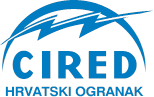 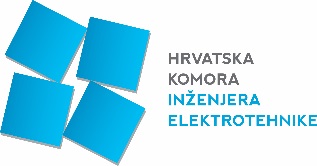 DIGITALIZACIJA ELEKTROENERGETSKOG SEKTORA
	              I  IZAZOVI KIBERNETIČKE SIGURNOSTI
Korak 4: Održavanje i nadgledanje
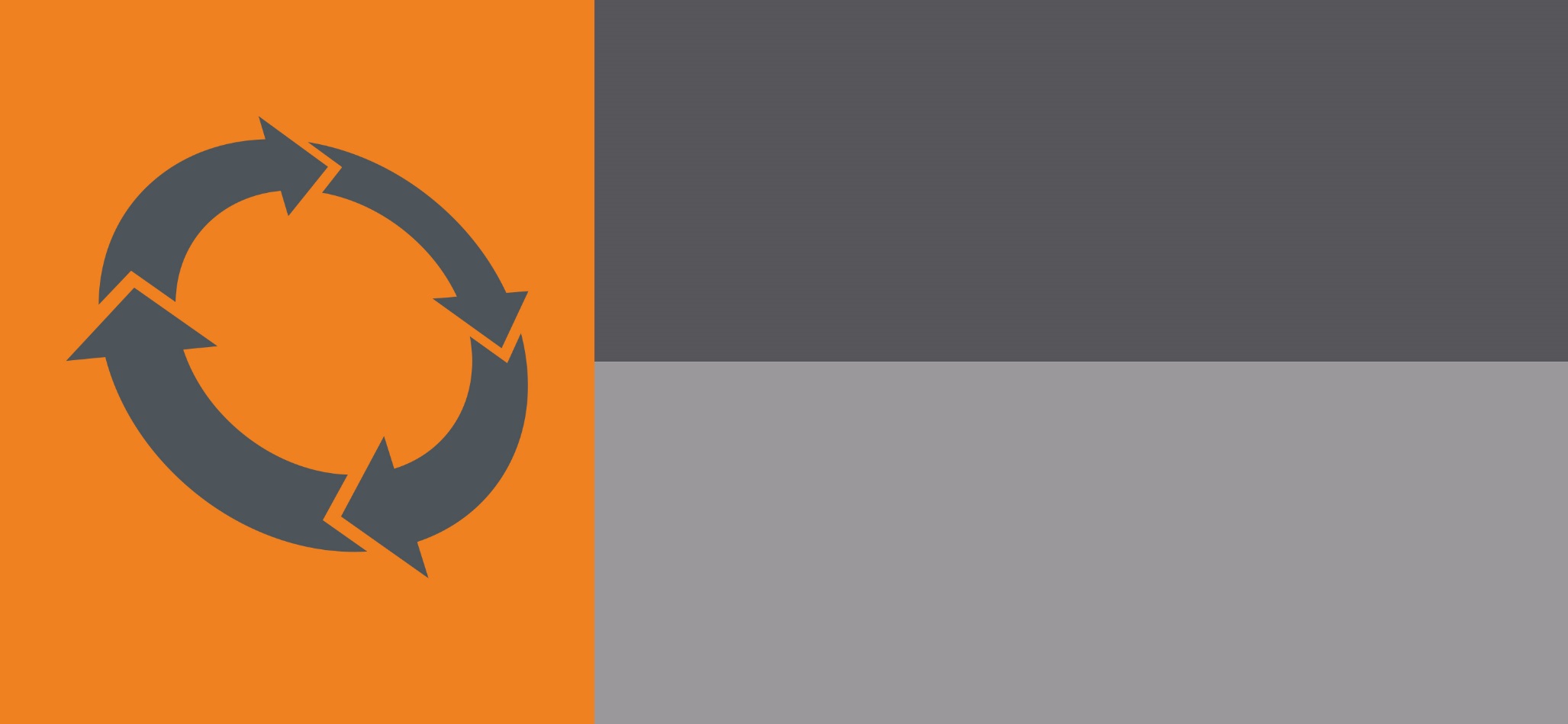 Cybersecurity tim stručnjaka blisko surađuje sa sigurnosnim timom kompanije kako bi osigurao:
 
Razumljivo i pravilno upravljanje rješenjima
Uspostavljen mehanizam za kontinuirano poboljšanje i optimizaciju.
Prilagodba na krajnje promjenjive prijetnje za cybersecurity
Our team begins the process of implementing your new or upgraded cybersecurity solution.

This covers:
Procurement
Staging
System commissioning
End-user Training
The Cybersecurity Services team will identify documentation and solutions that should be created and / or implemented. 

Overall site and system architecture design will be developed.

The design and documentation will detail all the necessary components / upgrades required to protect your facility.
Koraci koji se pri tom mogu/moraju realizirati: 
Periodične sigurnosne zakrpe,
odrzavanje i nadogradnja rješenja,
procjene životnog ciklusa cybersecurity-ja,
osposobljavanje za osvješćivanje i rješavanje problema cybersecurity-ja,
procjena učinkovitosti usklađenosti i kontrole,vježbe reagiranja na incidente,dokumentacija na razini sigurnosnog osiguranja i ispitivanje sigurnosti.
The Cybersecurity Services team will identify documentation and solutions that should be created and / or implemented. 

Overall site and system architecture design will be developed.

The design and documentation will detail all the necessary components / upgrades required to protect your facility.
Services: Hardware / Software Procurement, As–Designed Network and System Security Installation, Configuration, Hardening, Integration with existing business processes and applications, and Knowledge Transfer of Solutions.
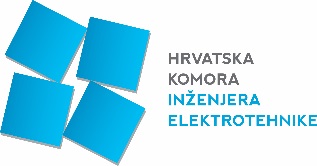 DIGITALIZACIJA ELEKTROENERGETSKOG SEKTORA
	              I  IZAZOVI KIBERNETIČKE SIGURNOSTI
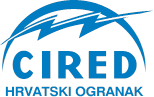 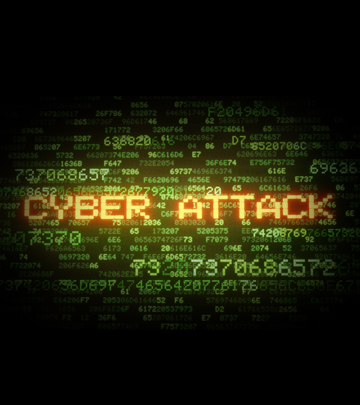 Program  održavanje Customer FIRST Cybersecurity
Održavajte nivo računalne sigurnosti Vaše kritične infrastrukture
Izdvajanje programa
Pregled trenutnog stanja klijenta vezano na cybersecurity
Identificirati potencijalne razlike između trenutnog stanja i predloženog konačnog stanja
Predlaganje plana sanacije kako bi se popravili utvđeni nedostatci.
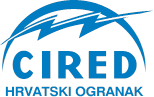 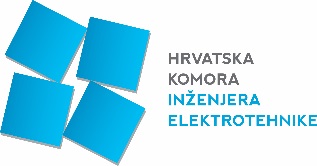 DIGITALIZACIJA ELEKTROENERGETSKOG SEKTORA
	              I  IZAZOVI KIBERNETIČKE SIGURNOSTI
Globalni tim za cybersecuritySchneider Electric
Osnovan 2006

Neovisan o dobavljaču

IEC / ISO / SANS / ISACA / (ISC)2 Certifikati

DCS, PLC, SIS, BMS, Smart Grid

Preko 50 posvećenih savjetnika za računalnu sigurnost
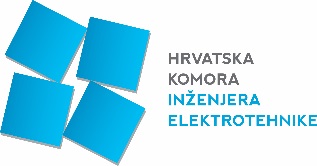 DIGITALIZACIJA ELEKTROENERGETSKOG SEKTORA
	              I  IZAZOVI KIBERNETIČKE SIGURNOSTI
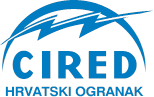 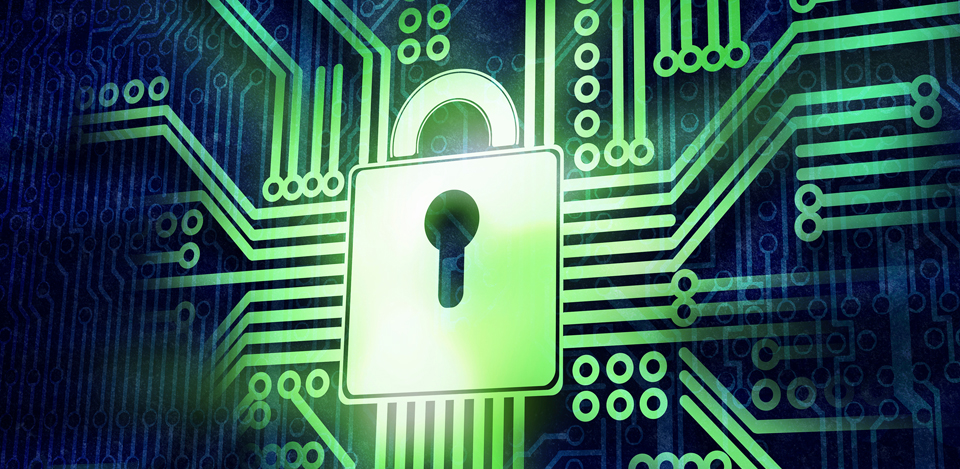 Pitanja i odgovori
[Speaker Notes: Update with CSE or local cybersecurity expert
Josh – add questions to spark Q&A]